Rainfall – wenn‘s die Cloud verhagelt
Wunsch & Wirklichkeit verantwortlicher Cloud-Nutzung
BSI Grundschutztag 2019
Volker Tanger
[Speaker Notes: Volker Tanger

aus RZ-Betrieb, Firewall&Gateway-Engineer + HA

Inzwischen Technisches IT Security Consulting
Erster vom BSI zertifizierter Pentester (BSI-ZPT-0001)
zunehmend Schwerpunkt Forensik und techn. Incident Response

Aus Notfall-Einsätzen viel Erfahrungen aus der Praxis]
Agenda
1. Auf Wolke 7 – das Cloud-Versprechen
2. Rainfall – wenn‘s niederschlagend wird
3. Dunkle Wolken am Horizont - Nebenwirkungen
4. Es gibt kein schlechtes Wetter – nur schlechte Kleidung
5. Prima Klima?
© HiSolutions 2019
1. Auf Wolke 7 – das Cloud-Versprechen
© HiSolutions 2019
1. Auf Wolke 7 – das Cloud-Versprechen
Profi-Betrieb
höchste Verfügbarkeit & Sicherheit
Betrieb macht wer anderes  (Patches & Updates, Fehlersuche)

Standardpakete
schon fertig konfiguriert
schnell bestell-klickbar
einfach und hoch skalierbar
nur nach Verbrauch abgerechnet
© HiSolutions 2019
[Speaker Notes: Profi-Betrieb – auch:
Keine nervigen Techies mehr die Projekte behindern
Potential zum Personal einsparen

Standardpakete - auch
schnell bestell-klickbar: Mailadresse + Kreditkarte reicht
auto-scale, auto-Deployment
Mehr Nutzer? Einfach nur eintragen – skaliert automatisch
keine Hardware, keine „unnützen“ (redundanten) Kisten, keine Basis-/ Personalkosten
FiBu-Anreiz: reine Kosten, kein personal, keine Abschreibungen]
2. Rainfall – wenn‘s niederschlagend wird
© HiSolutions 2019
2. Rainfall – wenn‘s niederschlagend wird
Netz weg = Totalausfall
auf Internet ausgelegt = Systeme internettauglich absichern oder durch Schmerz lernen
Standardpakete 
kein Verhandlungsspielraum, keine Anpassungen
Unverschiebbare Updates – wesentliche Features sind plötzlich weg
AGBs zum Schlucken 
einfach nur frech
friss || stirb 
keine (effektiven) Pönalen/Entschädigungen
nur bis Provider nicht mehr will oder dicht macht (auch: politischer Druck, siehe Huawei/Adobe)
© HiSolutions 2019
[Speaker Notes: Netz weg = Totalausfall
auf Internet ausgelegt Default sind/waren REDIS/Mongo Datenbanken ohne Credentials =>  Datenreichtum vor 2? Jahren 
Netzwerk schnell verklickt (IPv6, doch öffentliche IPv4, …)
HA: Multi-Homed / Multi-Cloud genauso nichttrivial  (
Umzug Gitlab im Sommer  2019 in GoogleCloud mit unfreiwilligen Blocks:=> Handelssperre mit Kuba, Iran, Nordkorea, Sudan, Syrien)
Skalierung Haken in Details (Trivial: Nutzer einrichten, IMS/HR-Einbindung)
Standardpakete 
Unverschiebbare Updates – Features sind plötzlich weg/noch nicht (PSD2), Inkompatibilitäten (Major-Version-Update von Java, PHP)
AGBs zum Schlucken 
 einfach nur frech  (Content=unseres, inkl. unterlizensierbar)
 Keine (effektiven) Pönalen/Entschädigungen – keine Ausfallsentschädigung
nur bis Provider nicht mehr will oder dicht macht
IoT: Revolv/Nest Thermostaten 2014+2019, aktuell Nello-Türklingel (ab 18.10.)
auch: politischer Druck siehe Huawei / Adobe(Venezuela)
Killedbygoogle.com  (Hangout, Nest API, Google+, Browser-APIs, Glass)]
3. Dunkle Wolken am Horizont - Nebenwirkungen
© HiSolutions 2019
3. Dunkle Wolken am Horizont - Nebenwirkungen
Lock-In
bekomme ich meine Daten wieder 'raus?
Verschwindendes Know-how im Betrieb

(Nicht-) Leistung
Compute ist nicht billiger, besonders wenn sie durchläuft
Datenbanken sind meist langsamer / eingeschränkter (und teurer)
keine Sonderlocken – bei Updates ggfs. Abschaltung genutzter Features
© HiSolutions 2019
[Speaker Notes: Lock-In  
(Daten, Know-how geht aus Betrieb raus)

(Nicht-) Leistung
DB-Vergleich in einer iX (letztes Jahr?)
keine Sonderlocken = reaktives Change-Mgmt (also eher: Incident-Mgmt)Beispiel PSD2 Banking]
3. Dunkle Wolken am Horizont - Nebenwirkungen
Management
IaaS: gleiche Probleme & gleicher Aufwand wie zuvor, aber jetzt sitzt noch einer mehr mit am Tisch
Lift & Shift: gleiche Probleme wie zuvor, mit noch weniger Know-how und noch weniger Verantwortung des Betreibers
Verfügbarkeiten sind nur Standard (meist für die Gesamtcloud schöngerechnet, ...)
"Managed Server" funktioniert nicht, weil Shared Admins funktioniert nicht
Reaktion auf Updates (rein reaktives Change-Management, besonders API-Änderungen)
Kosten-Kontrolle erst im Nachhinein, nicht immer transparent
© HiSolutions 2019
[Speaker Notes: Praxis-Fälle:

Managed Server macht nur bis OS ohne Middleware, Kunde macht ab Tomcat – und beide wurdern sich über veralteten Java-Stack

Server Management des Cloud-Providers aktualisiert PHP von 5 auf 7, Java von 6 auf 8 – Anwender sind „glücklich“

99,99% Verfügbarkeit im Monat je System (~0:04:30 maximal)Aber 6h Wiederherstellungszeitright…NICHT.]
3. Dunkle Wolken am Horizont - Nebenwirkungen
Rechtliche Haken
Lizenzkosten (z.B. bekannte DB pro potentiellem physischen CPU-Kern - wie viele davon hat nochmal die Amazon Cloud?)
IP-Diebstahl (z.B. Amazon: plötzlich generische Amazon-Knockoffs der eigenen Produkte)
DSGVO-Probleme
schon vor Betrieb (AGBs, besonders bei US-Unternehmen)
beim Normal-Betrieb (Nicht-EU-Unternehmen? USA CloudAct?), u.a. Anfragen nach Art.15
bei Datenleck

Verantwortung outsourcen geht nicht – summiert sich nur (man hat Outsourcer zusätzlich am Bein)
© HiSolutions 2019
[Speaker Notes: Lizenzkosten - pro Hardware-CPU?
IP-Diebstahl (z.B. Amazon-Knockoffs eigener Produkte)
DSGVO-Probleme  (AGBs, USA CloudAct - unklar,  bei Datenleck)]
4. Es gibt kein schlechtes Wetter – nur schlechte Kleidung
© HiSolutions 2019
4. Es gibt kein schlechtes Wetter – nur schlechte Kleidung
Klassiker: nur outsourcen, was man loswerden & sofort gleichwertig woanders bekommen kann. 
Im Büro:  Wachschutz/Zentral-Empfang, Reinigung, Std.CallCenter,...
IT:  Webhosting, E-Mail (besonders: SOHO), Standard-Webauftritt, Drucker
zwischen-&wegschaltbare IT-Cloud:  CDN, Cloud-SpamFilter, ...

Sonst: klassische Outsourcing-Steuerung (mit weniger Verhandlungsspielraum)
Verträge, Kosten, Verantwortungen
Lizenzmanagement für eingesetzte Software bei IaaS/Compute
Management des Lock-In Faktors
Steuerung von Updates (eher: Kommunikation gesetzter Termine)
© HiSolutions 2019
4. Es gibt kein schlechtes Wetter – nur schlechte Kleidung
Plan B, C, D & E
tägliche Backups/Snapshots (in mehreren Generationen) AUSSERHALB des Cloudanbieters
Netzredundanzen, sowohl beim Anbieter als auch in den Büros
Absicherung der Admin-Konsole
redundante Ansprechpartner  (intern & extern)
genaues internes & externes Monitoring: Verfügbarkeit, SIEM, Nutzung 
einsatzfertige Wechseloptionen (MultiCloud, Alternativanbieter)
Know-how im Betrieb halten!
© HiSolutions 2019
5. Prima Klima?
© HiSolutions 2019
5. Prima Klima?  Für sicheren Cloud-Betrieb braucht man:
Change-Management (ohne Mitbestimmungsmöglichkeit)
Outsourcing-Steuerung
Ersatz- & Notfallplanung

Für IaaS zusätzlich
Monitoring, Backups
kompetente Admins
Lizenz- & Betriebskostenmanagement

...und was sollte nochmal eingespart werden?
© HiSolutions 2019
5. Prima Klima?  Cloud für wen?
SaaS – nur Standards
Nur für unmodifizierte Standard-Dienste  (08/15-Mail), nur dann auch ok bei minimaler IT-Crew 
Regenschirme: zwischengeschaltete DDoS-Abwehr, SPAMfilter

IaaS – nur ex&hopp
zum kurzfristigen Basteln & Wegwerfen (für Entwickler)
zum schnellen Skalieren: Startups in Experimentier- & Expansionsphase
zum schnellen Skalieren: CDNs gegen Peak-Load (Wahlen, TV-Events, Weihnachten, ...)
© HiSolutions 2019
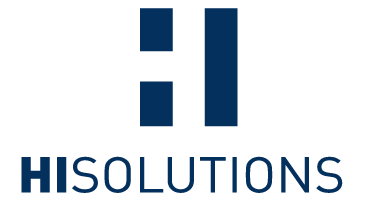 Bouchéstraße 12 | 12435 Berlin
info@hisolutions.com | +49 30 533 289 0
www.hisolutions.com
© HiSolutions 2019